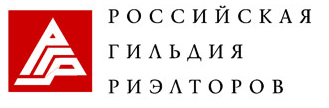 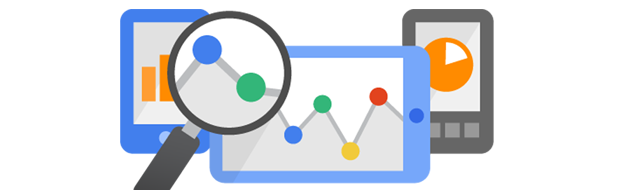 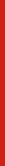 РАЗВИТИЕ СЕРВИСОВ ОБЩЕСТВЕННОЙ ОРГАНИЗАЦИИ: 
ПРОЕКТЫ КОМИТЕТА ПО КОНСАЛТИНГУ
Комитет по консалтингу РГР
Санкт-Петербург, 11 декабря 2015
РАЗВИТИЕ СЕРВИСОВ ОБЩЕСТВЕННОЙ ОРГАНИЗАЦИИ: 
ПРОЕКТЫ КОМИТЕТА ПО КОНСАЛТИНГУ / 
ВЗАИМОДЕЙСТВИЕ С ДРУГИМИ КОМИТЕТАМИ РГР
Образовательный проект (что уже сделано)
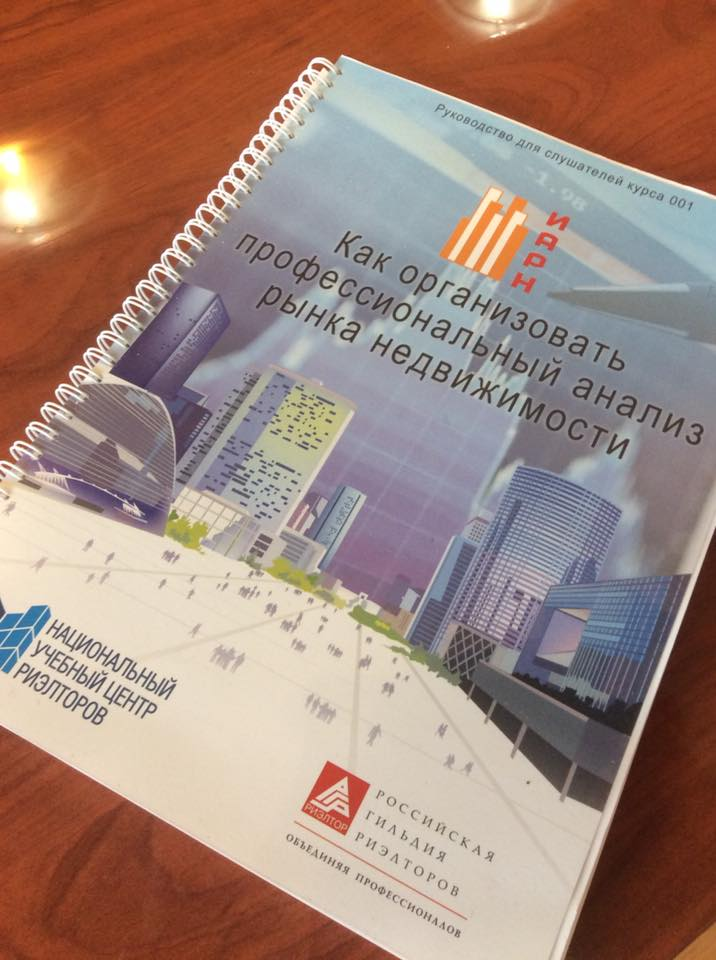 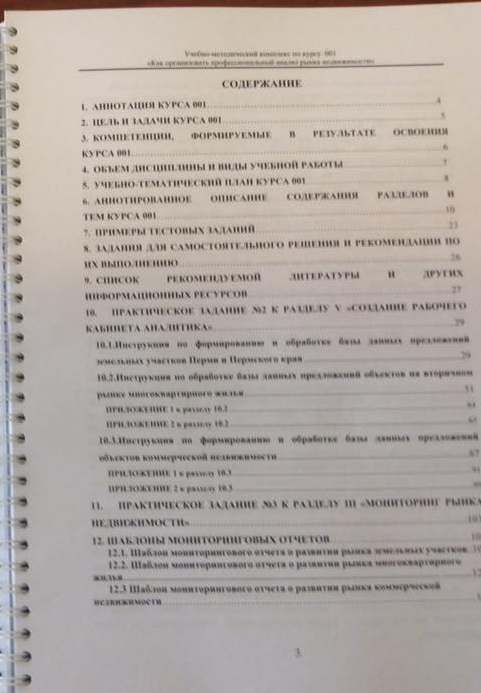 Аналитический сервис (что уже сделано)
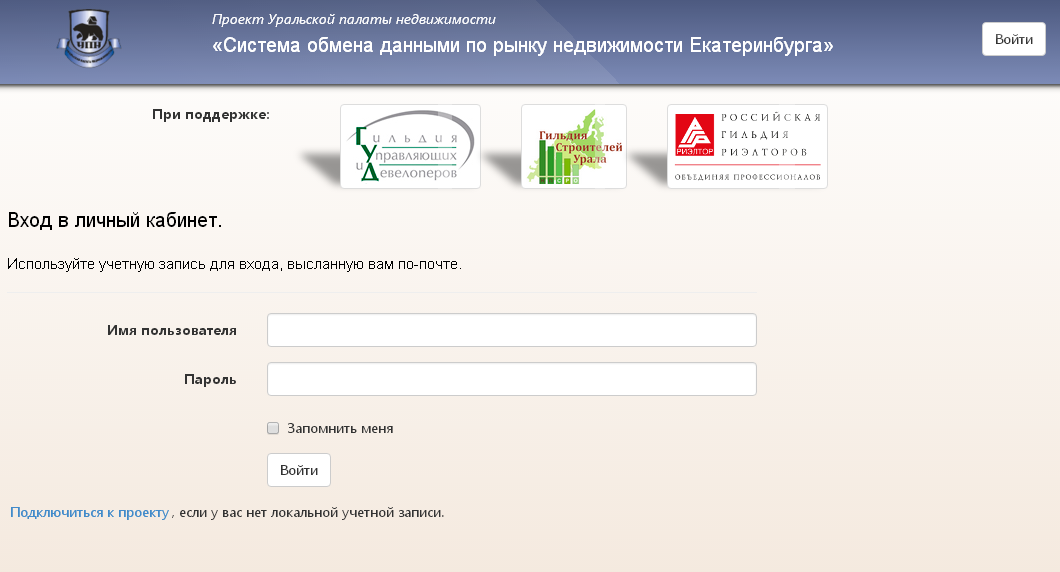 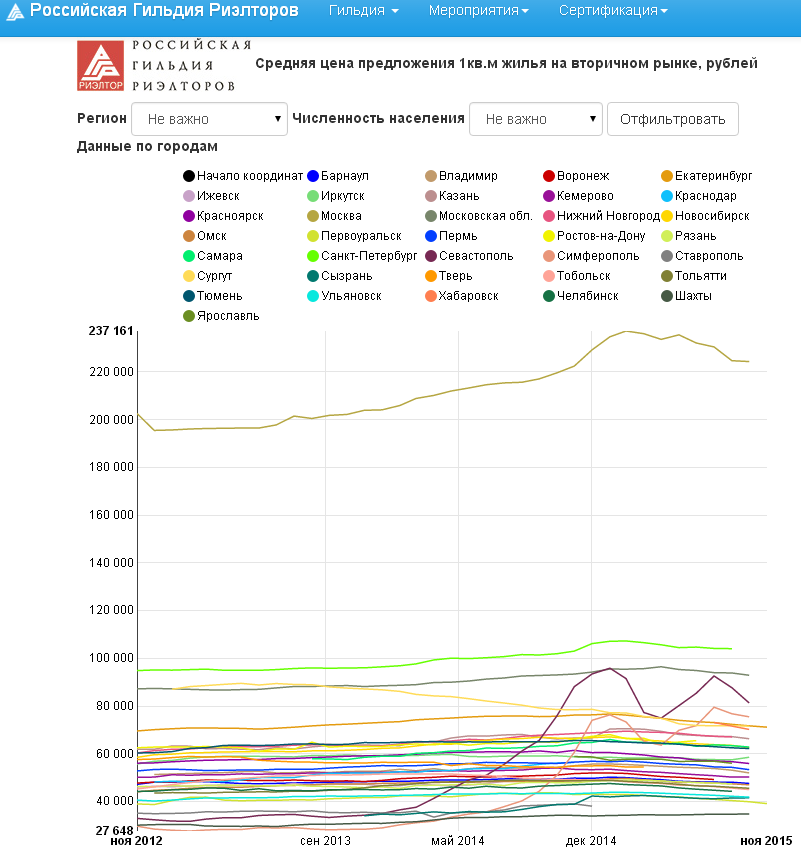 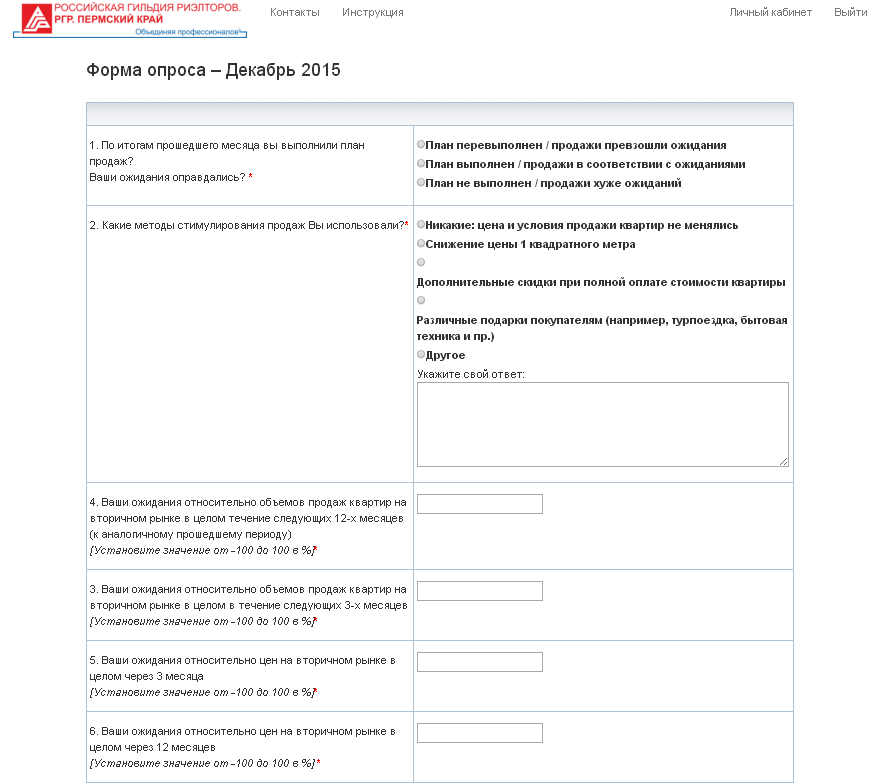 Исследовательские проекты (что уже делается)
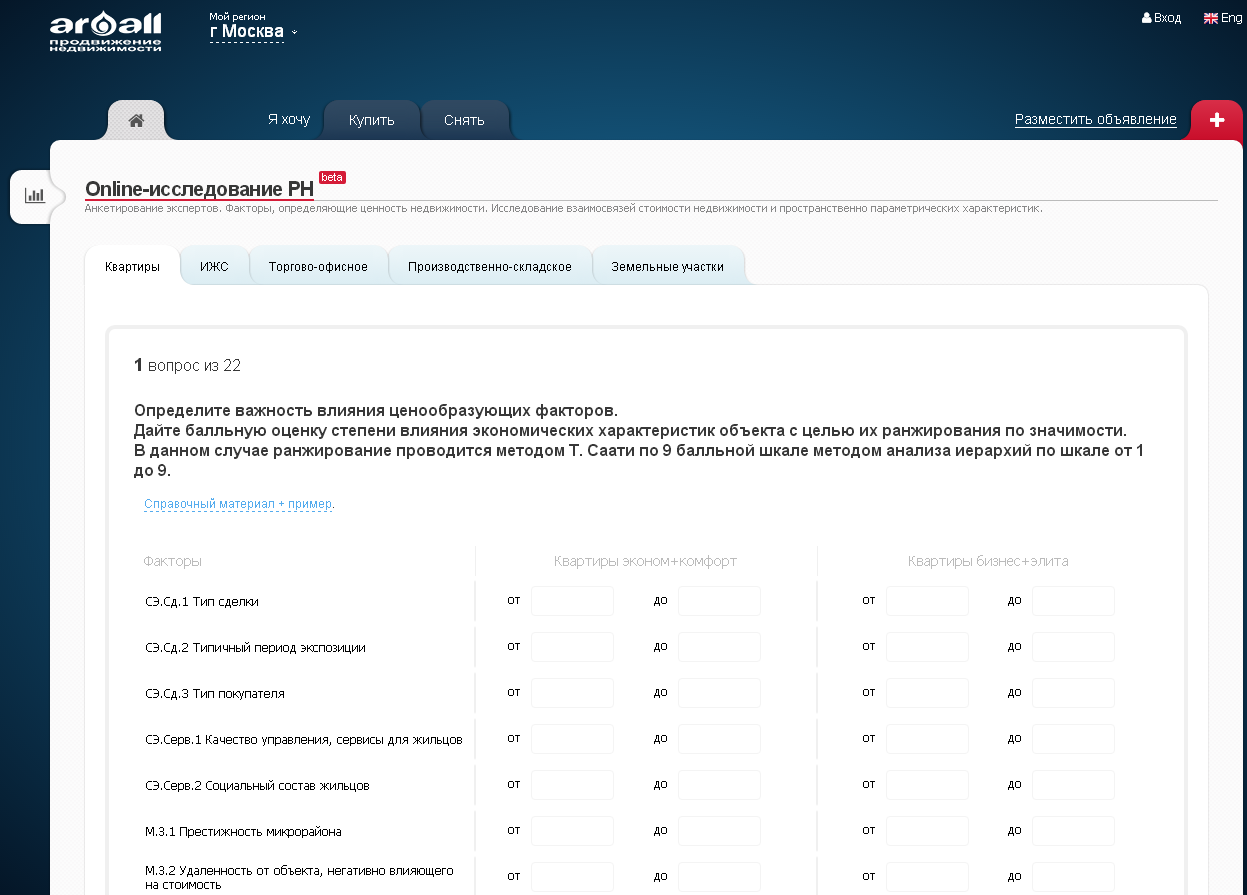 PR и продвижение (фото с мероприятий 2014-2015)
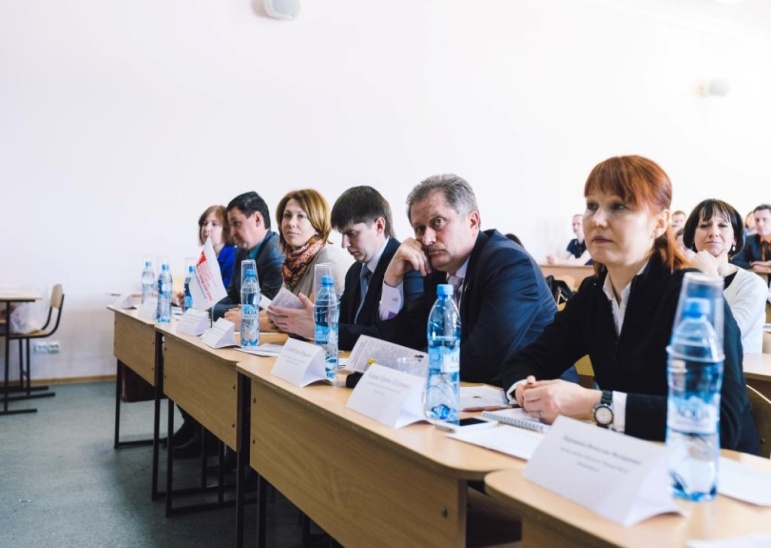 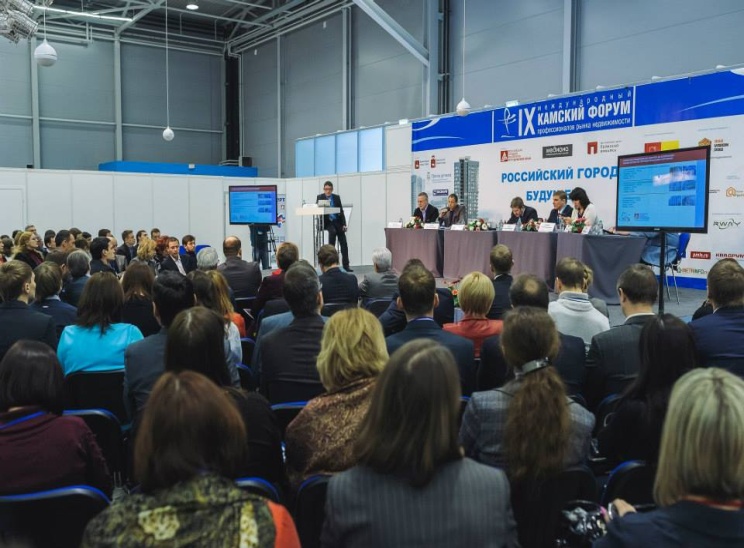 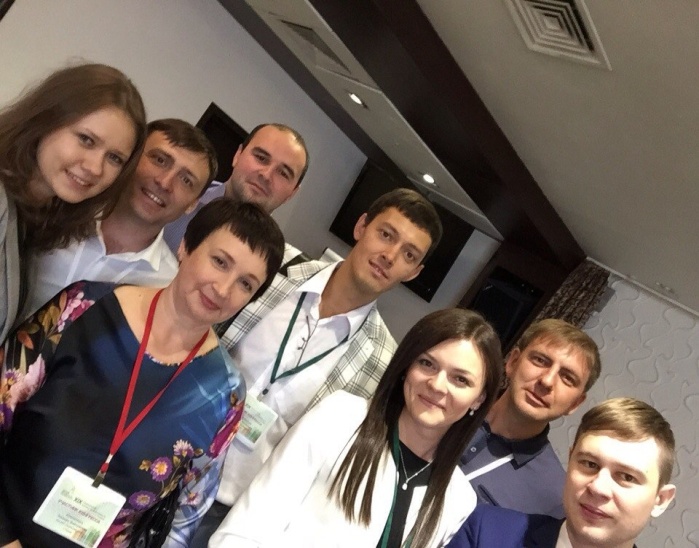 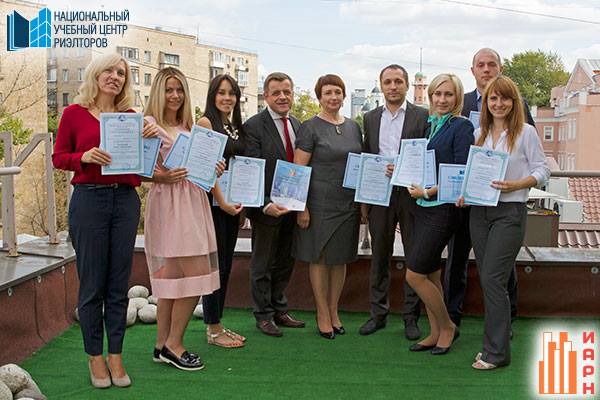 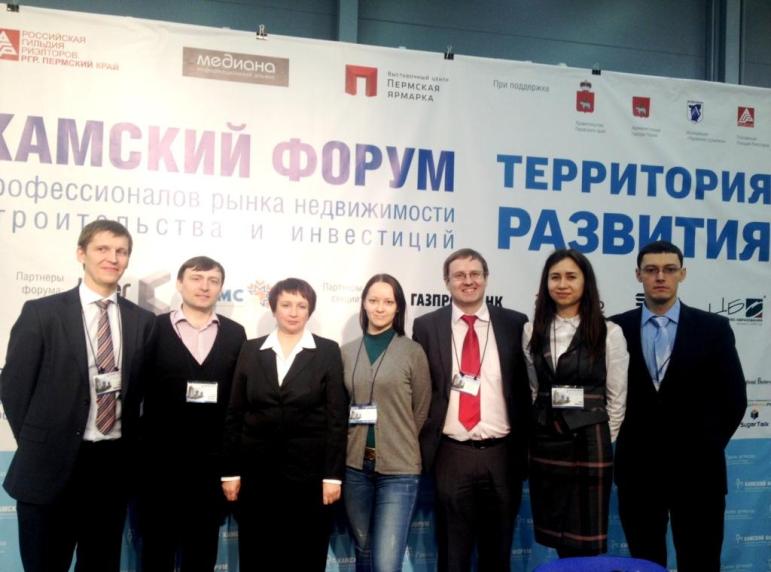 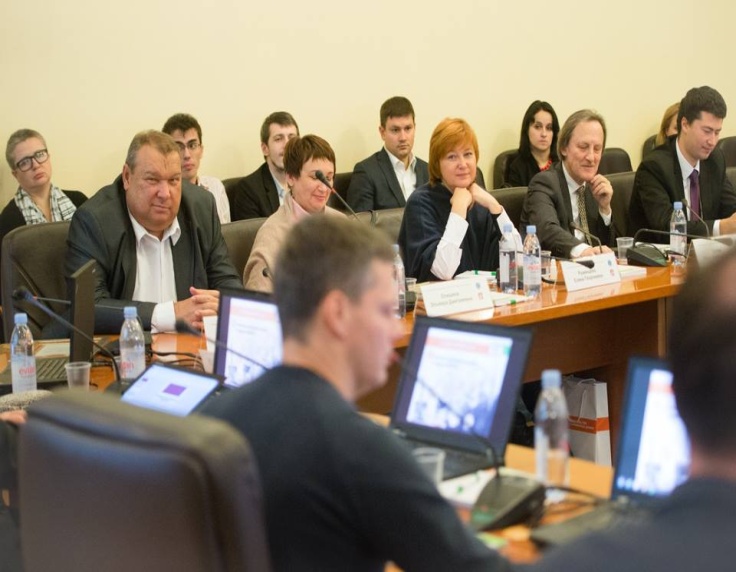 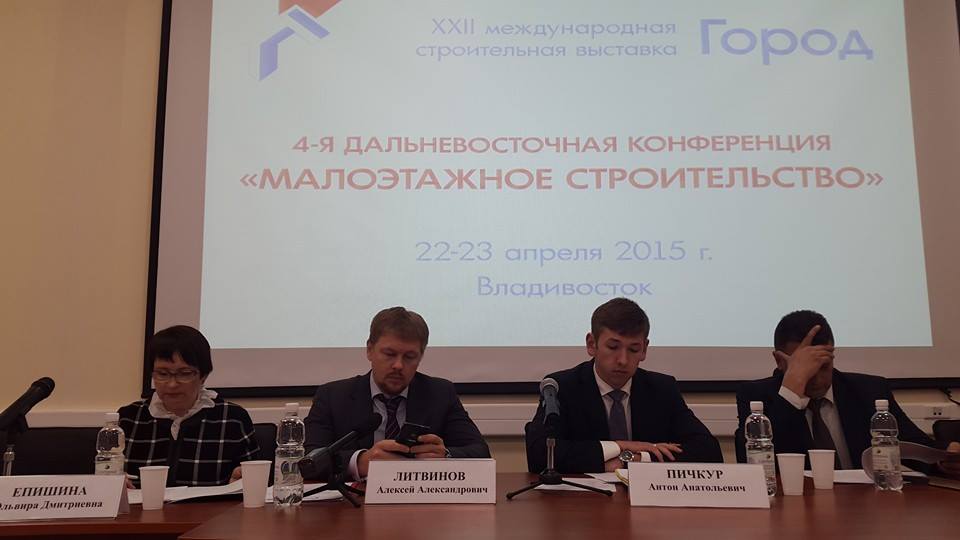 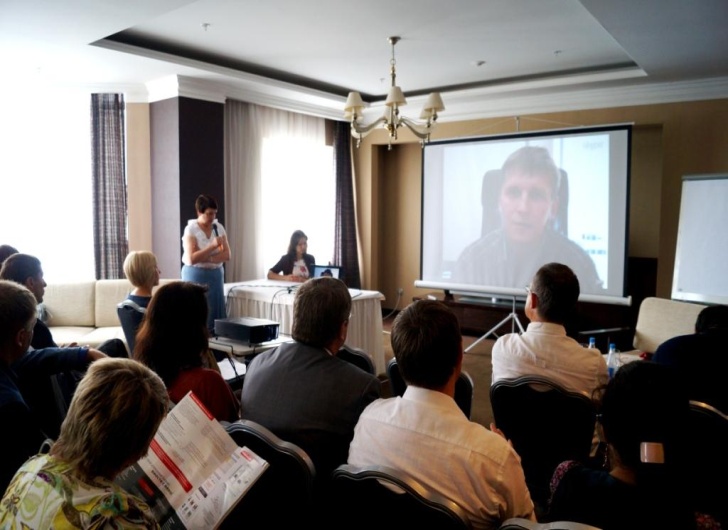 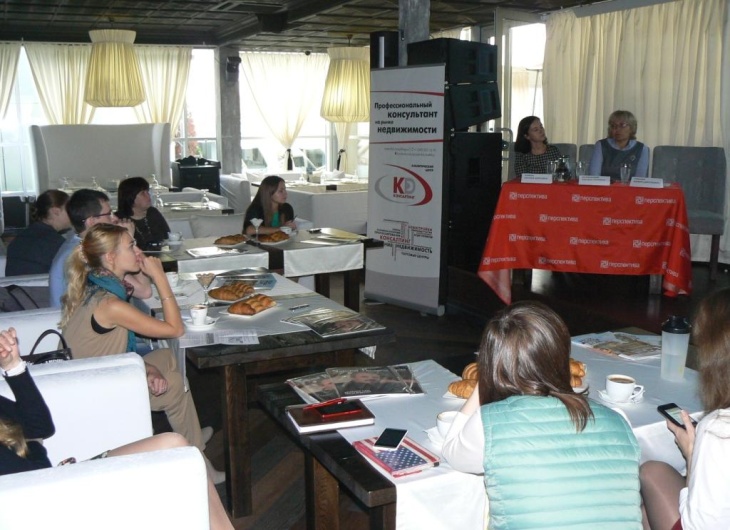 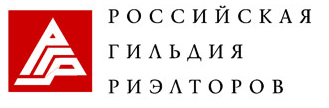 EVENT-МЕРОПРИЯТИЯ – межрегиональная интеграция
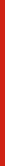 2014 год
 IX Камский форум, Диалог-ринг  «Город для людей», Пермь, март 2014 года (организация и выступление).
 Круглый стол "Прикладные исследования рынка недвижимости", Пермь, апрель 2014 г. (организация и выступление).
 III Байкальский Международный форум Профессионалов недвижимости», Диалог-ринг Иркутск, апрель 2014 (организация и выступление).
 В рамках XVIII Национального конгресса по недвижимости,  круглый стол «Формирование современной информационной системы обмена  данными между профессиональными участниками рынка недвижимости», Сочи, июнь 2014 г.  (организация и выступление Пермь-Екатеринбург-Омск).
 Бизнес-завтрак "Новые горизонты сотрудничества на рынке недвижимости", Пермь, июль 2014 г. (организация и выступление Пермь – Москва - Екатеринбург).
 Всероссийский Жилищный конгресс, Аналитическая конференция, Санкт-Петербург октябрь 2014
 VII Западно-Сибирский форум по недвижимости, секция «Доступное жилье. Развитие региона», Омск, 27-28 октября 2014 г. (организация и выступление)
2015 год
 Межрегиональная аналитическая бизнес-конференция «Актуальный взгляд на развитие российского рынка в сфере финансов, недвижимости и строительства» в рамках X Юбилейного Камского форума , Пермь, 27 марта 2015 года (ежегодно. организация и выступление).
Диалог-ринг «Хабаровск, как территория развития современного рынка недвижимости», апрель 2015 г.
Круглый стол с активными риэлторами Приморья ,  Владивосток, 18 апреля 2015.
4-я Дальневосточная конференция «Малоэтажное строительство», Владивосток, 22-23 апреля 2015 
 12 июня 2015 года в рамках XIX Национального Конгресса по недвижимости Российской Гильдии Риэлторов в Казани прошла секция PRO АНАЛИТИКА.
 Пресс-завтрак «Прошлое, настоящее и будущее рынка загородной недвижимости», Пермь, сентябрь 2015 г. (организация и выступление).
 8 уральский форум по недвижимости Открытая дискуссия «Долгосрочные тренды на рынке недвижимости Екатеринбурга», 15 октября 2015 г.
 Курс для начинающих "Как организовать профессиональный анализ рынка недвижимости" стартовал в марте 2015 г. в Перми, апрель Дальний Восток – Хабаровск и  Владивосток, Москва
 Всероссийский Жилищный конгресс, Аналитическая конференция, Санкт-Петербург октябрь 2015
 26 ноября 2015 года Межрегиональная  научно-практическая  конференция  «Кто на рынке загородной недвижимости выигрывает в кризис? Мнение  ведущих девелоперов», Москва
PR и продвижение (осуществлен сбор именных данных  ААРН И САКРН)
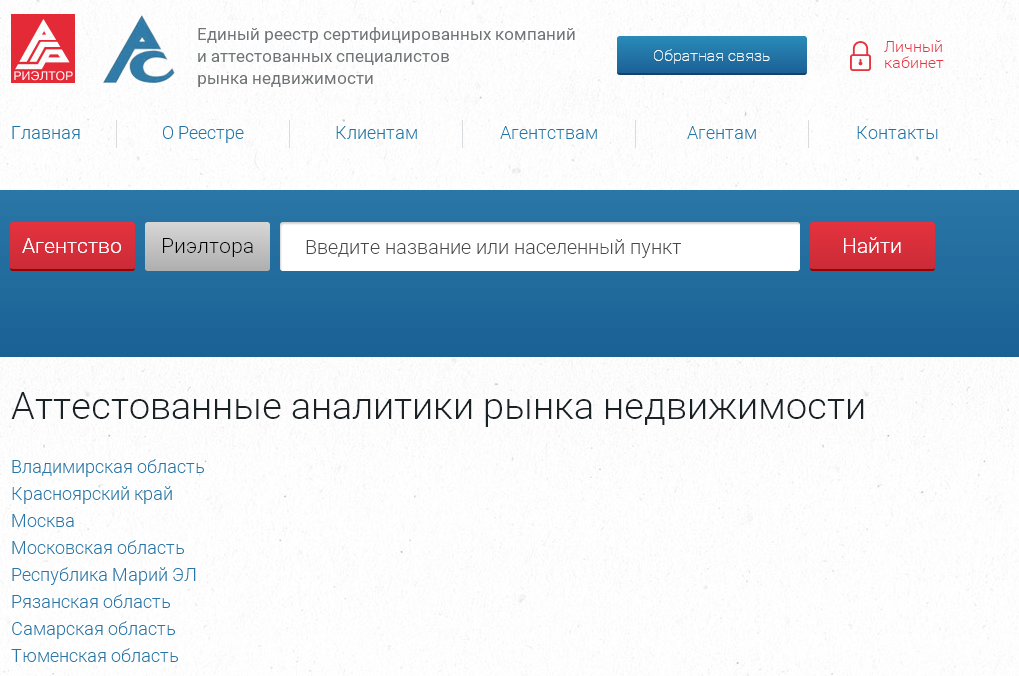 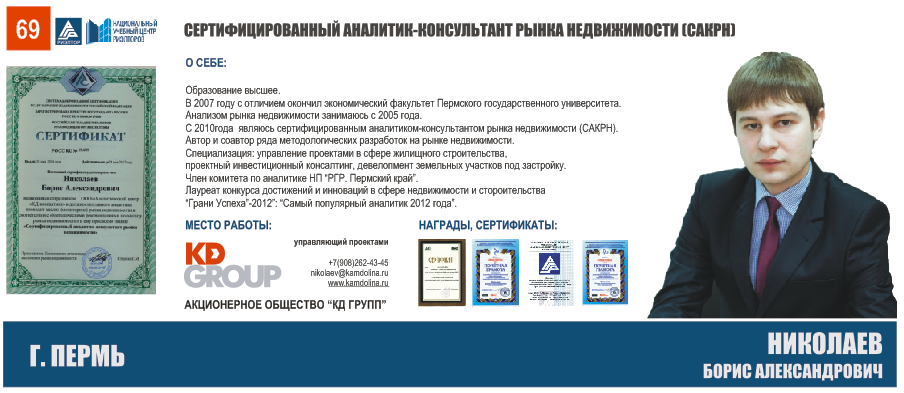 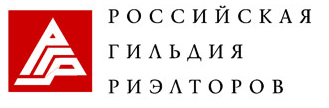 ИТОГИ в цифрах ЧТО УЖЕ СДЕЛАНО (фев.2014 – ноя.2015 гг.):
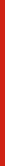 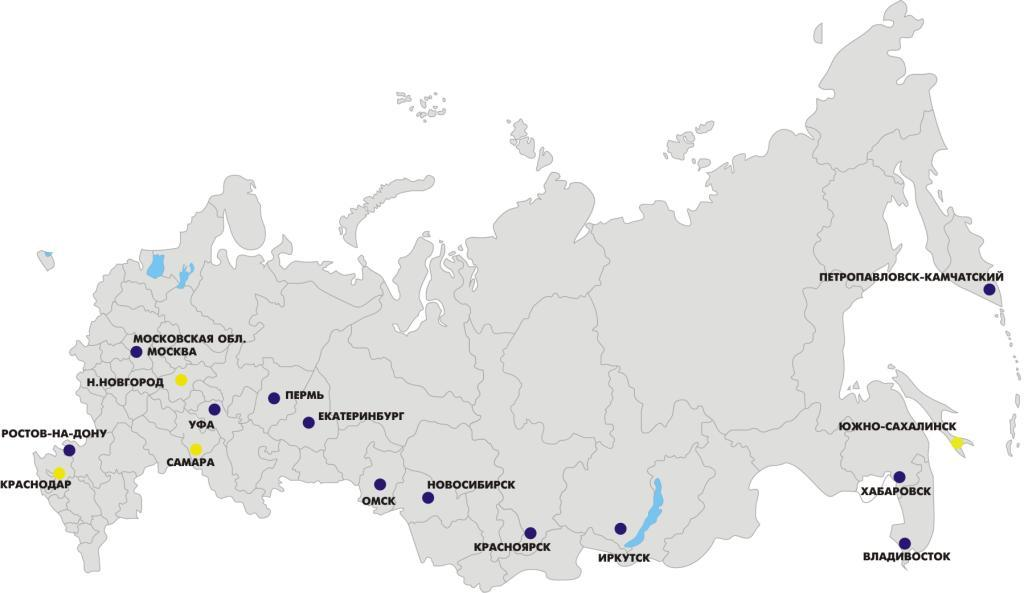 Система обмена данными по рынку недвижимости: портал index.ru 
35 городов России
2015 год 
Учебная деятельность
29 новых аттестованных специалистов
Сервис опросов 
(АН; Застройщики): 88 участника
3 города России
Единый реестр специалистов 
На 01.08.2014 г – 42 САКРН,
На 30.10.2015 – 73 ААРН и САКРН
Исследовательские проекты 
 Взаимодействие с другими профессиональными сообществами (АРБ, СРО оценщиков, НОЗА)
 Разработка факторной модели анализа спроса и предложения в проект вовлечены АРБ, СРО оценщиков, РГУД, РГР
Развитие аналитического сообщества 
 г.Хабаровск создание Аналитического центра при региональной гильдии
 Ближайшие планы: Владивосток, Н.Новгород, Самара, Краснодар
EVENT-мероприятия
В 2014 году 
организовано 6 мероприятий
принято участие в качестве докладчиков  2мероприятия
На 01.12.2015  
организованно  5 мероприятий   проведено 4 обучающих курса
принято участие в качестве докладчиков  4 мероприятия
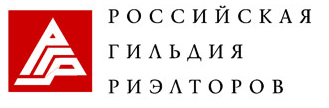 ПРЕДЛОЖЕНИЯ ПО РАЗВИТИЮ ПРОЕКТОВ КОМИТЕТА ПО КОНСАЛТИНГУ В ОТДЕЛЕНИЯХ РГР
Региональное Отделение РГР
Комитет (рабочая группа)  по аналитике должен способствовать:
Создание комитета / рабочей группы по аналитике
Развитие аналитического направления 
в субъектах РФ
Созданию сервисов для профессиональных участников рынка недвижимости
Цели работы комитета
повышение эффективности деятельности РГР и профессиональных участников рынка недвижимости (риэлторов, оценщиков, застройщиков, управляющих недвижимостью, банков) и  популяризация риэлторской и аналитическо-консалтинговой деятельности среди органов власти и населения.
Созданию дискуссионной площадки и взаимодействию с другими профессиональными сообществами
Функции комитета
информационно-аналитическое консультирование участников рынка недвижимости, административного ресурса (Администрация края /области, муниципалитеты, налоговые службы, суды и др.);
проведение обширных аналитических (маркетинговых, социологических) исследований  по заказу общественных профессиональных организаций участников рынка и региональных министерств и  муниципальных органов;
организация аналитических секций и симпозиумов в рамках проведения региональных форумов.;
 продвижение региональных  отделений посредством взаимодействия со СМИ по аналитическим вопросам;
продвижение продуктов аналитической деятельности на рынке недвижимости;
проведение аналитических семинаров для профессиональных участников регионального РН;
PR продвижению аналитической деятельности в коммерческие структуры
РГР -  Аттестация и сертификация аналитиков
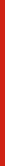 Получение ДОПОЛНИТЕЛЬНОГО ДОХОДА в отделениях РГР
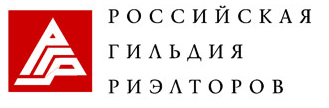 ПРЕИМУЩЕСТВА ДЛЯ РГР
ИНФОРМАЦИОННАЯ
 ПЛОЩАДКА
Образовательная деятельность
Заявки от организаций членов РГР:
- Агентства недвижимости
 Строительные компании
 Оценочные компании
 Управляющие компании
 Банки и страховые организации
Повышение квалификации специалиста рынка недвижимости
Переподготовка (обучение) специалистов из любой сферы, выпускников ВУЗа
БИРЖА 
ТРУДА
Стажировка в организациях
Подготовка специалистов
Исследовательские проекты
Консалтинговые проекты
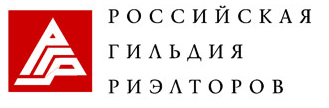 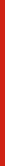 СПАСИБО ЗА ВНИМАНИЕ!
ПО ВОПРОСАМ И СОТРУДНИЧЕСТВУ
ЕПИШИНА ЭЛЬВИРА ДМИТРИЕВНА,  
председатель комитета по консалтингу РГР
тел.: 8 (342) 257-15-75, 
e-mail: epishina@kamdolina.ru